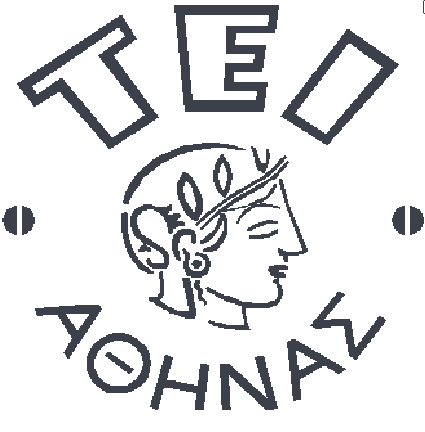 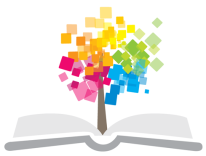 Ανοικτά Ακαδημαϊκά Μαθήματα στο ΤΕΙ Αθήνας
Μελάνια και επικαλυπτικά (Θ)
Ενότητα 5: Μέθοδοι και μηχανισμοί ξήρανσης φορέων μελανιών

Δρ. Σταματίνα Θεοχάρη Καθηγήτρια Εφαρμογών
Τμήμα Γραφιστικής/Κατεύθυνση Τεχνολογίας Γραφικών Τεχνών
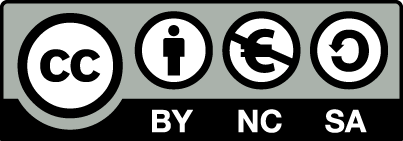 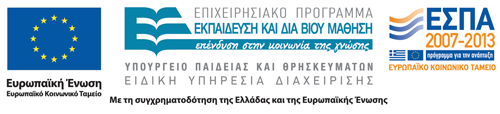 Στόχος ενότητας
Στόχος της ενότητας αυτής είναι η κατανόηση των μεθόδων ξήρανσης και σκλήρυνσης των μελανιών εκτύπωσης και των μηχανισμών τους.
1
Μηχανισμοί ξήρανσης
Οι μηχανισμοί ξήρανσης /σκλήρυνσης των μελανιών εκτύπωσης μπορούν να εξηγηθούν με βάση την φυσική και χημική μέθοδο, ενώ υπάρχουν και συνδυασμοί αυτών, όπως συμβαίνει στην περίπτωση των ταχυστέγνωτων μελανιών.
2
Μηχανισμοί φυσικής ξήρανσης
Ξήρανση με απορρόφηση,
Ξήρανση με εξάτμιση,
 Ξήρανση με θέρμανση: 
Προσφορά θερμότητας με αγωγή, 
με μεταφορά, 
με ακτινοβολία (υπέρυθρη -  IR και μικροκύματα).
3
Ξήρανση με απορρόφηση
Ξήρανση με απορρόφηση. Αυτός ο μηχανισμός λειτουργεί μόνο σε πορώδη υλικά, όπως π.χ. σε χαρτί και χαρτόνι, καθώς περιλαμβάνει διείσδυση του μελανιού μέσα στο εκτυπωτικό υπόστρωμα, με αποτέλεσμα την απομάκρυνση των υγρών συστατικών του από την επιφάνεια. 
Η διαδικασία της απορρόφησης εξαρτάται από την επιφανειακή τάση του υγρού φορέα και την επίδραση των τριχοειδών φαινομένων διαμέσου των πόρων και τα κενών μεταξύ των ινών της επιφάνειας του υλικού που εκτυπώνεται.
4
Επιφανειακή τάση
Η επιφανειακή τάση σε ένα υγρό αποτελεί την συνισταμένη δύναμη (τάση) των ελκτικών δυνάμεων (δυνάμεων συνοχής) μεταξύ των μορίων του στην ελεύθερη επιφάνειά του προς το εσωτερικό του υγρού. 
Με βάση την επιφανειακή τάση ερμηνεύεται και τα φαινόμενα, κατά τα οποία α) η επιφάνεια του νερού συμπεριφέρεται ως ελαστική μεμβράνη και επιτρέπει στα έντομα να περπατούν επάνω της, και β) οι σταγόνες των υγρών λαμβάνουν σφαιρικό σχήμα, ώστε να έχουν την ελάχιστη δυνατή επιφάνεια.
5
Δυνάμεις συνοχής και συνάφειας
Η ανύψωση του υγρού διαμέσου των τριχοειδών αγγείων είναι το αποτέλεσμα των ελκτικών δυνάμεων μεταξύ της επιφάνειας ενός στερεού και ενός υγρού. 
Αν οι δυνάμεις συνοχής μεταξύ των σωματιδίων του υγρού είναι ασθενέστερες από τις ελκτικές δυνάμεις μεταξύ του υγρού και της επιφάνειας του στερεού, δηλαδή τις δυνάμεις συνάφειας, το υγρό τείνει να προσκολληθεί στην επιφάνεια του στερεού ή αντίθετα να απομακρυνθεί από αυτή.
6
Τριχοειδής ανύψωση
α
β
γ
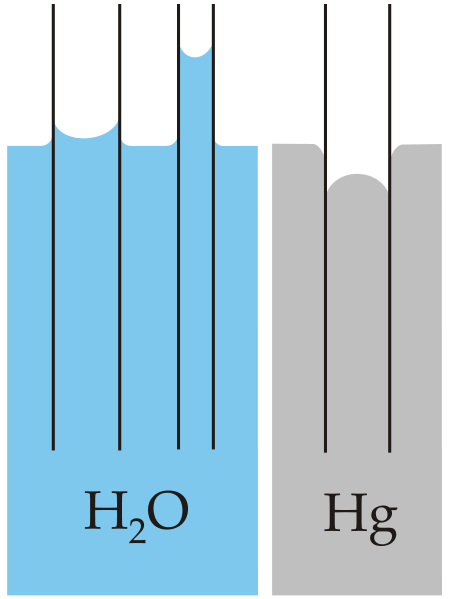 Επιφανειακή τάση και τριχοειδής ανύψωση:
(α) και (β) συνάφεια > συνοχή, (γ) συνοχή > συνάφεια. 

Στο σχήμα διακρίνονται οι μηνίσκοι που σχηματίζονται.
“Capillarity”, από Mpfiz διαθέσιμο με άδεια CC από-SA 3.0
7
Μηνίσκος
Στην περίπτωση μιας απλής επιφάνειας, όπως για παράδειγμα ενός γυαλιού ή ενός μεγάλου γυάλινου δοχείου, σχηματίζεται ένας μηνίσκος (μια κύρτωση ή ένα κοίλωμα) δηλαδή μια κυρτή επιφάνεια που διακρίνεται καλύτερα εάν το επίπεδο του υγρού κρατηθεί στο ύψος των ματιών του παρατηρητή. 
Στην περίπτωση ενός γυάλινου σωλήνα με μικρή διάμετρο, το υγρό τείνει να ανυψωθεί (ή να κατέλθει) μέσα σε αυτόν. Όσο πιο στενός είναι ο σωλήνας τόσο περισσότερο θα ανέβει (ή θα κατέλθει) το υγρό μέσα σ' αυτόν.
8
Γωνία επαφής
Το θέμα αυτό συνδέεται με το φαινόμενο της διαβροχής μιας επιφάνειας. Εάν η γωνία επαφής μεταξύ του φορέα του μελανιού και του υλικού προς εκτύπωση είναι μικρότερη των 90ο (θ< 90ο ), το υγρό θα υποστεί έλξη προς το υλικό (διαβροχή), ενώ εάν θ> 90ο τότε το υγρό θα υποστεί άπωση από αυτό (μη διαβροχή). 
Αυτό το φαινόμενο παρατηρείται και στην περίπτωση του χαρτιού κατά την επαφή του με τα μελάνια, καθώς τα φαινόμενα των τριχοειδών αγγείων συμβαίνουν στους πόρους και τα κενά του πλέγματος των ινών του χαρτιού.
9
Απορρόφηση μελανιού από χαρτί
Πιγμέντο
Τριχοειδείς πόροι στο επίχρισμα
Φορέας
Ίνες χαρτιού
Τριχοειδείς πόροι στη βάση του χαρτιού
Στρώμα μελανιού σε επιχρισμένο χαρτί αμέσως μετά την εκτύπωση.
Στρώμα μελανιού μετά την απορρόφηση του φορέα στο επίχρισμα.
10
Ταχυστέγνωτα μελάνια
Καθώς τα επιστρωμένα χαρτιά έχουν συμπαγή επιφάνεια, απορροφούν αργά τα πυκνόρρευστα μελάνια και προκαλούν έτσι το πρόβλημα του set-off, ενώ μπορούν να προκαλέσουν ακόμα και σταμάτημα της μηχανής, όταν αυτή τροφοδοτείται με ρολό χαρτιού. Αντίθετα, τα μελάνια χαμηλού ιξώδους απορροφώνται σχετικά γρήγορα.
Τα ταχυστέγνωτα μελάνια βασίζονται σε έναν συνδυασμό της ξήρανσης με απορρόφηση, με ενσωμάτωση στα μελάνια ελαίων με δύο συστατικά, ένα λεπτόρρευστο που απορροφάται γρήγορα από την επιφάνεια που εκτυπώνεται αφήνοντας το παχύρρευστο στην επιφάνεια μαζί με τις ρητίνες και το χρώμα.
11
Ξήρανση με εξάτμιση
Η διαδικασία της εξάτμισης οφείλεται στην απομάκρυνση μορίων του υγρού μελανιού από την επιφάνεια προς την ατμόσφαιρα. 
Υπάρχουν ορισμένοι σημαντικοί φυσικοί συντελεστές που επιδρούν στην διαδικασία της ξήρανσης με εξάτμιση.
12
Επιφανειακή ενέργεια
Η επιτυχία της ξήρανσης με εξάτμιση, δηλαδή του μηχανισμού έκλυσης ατμών του διαλύτη, ελέγχεται από την σχέση μεταξύ της εσωτερικής ενέργειας των μορίων στο σώμα του υγρού διαλύτη και της επιφανειακής τάσης της ελεύθερης επιφάνειας αυτού.
Προκειμένου να υπερνικηθούν οι ελκτικές δυνάμεις μεταξύ των μορίων του υγρού προς το εσωτερικό του, πρέπει αυτά να αποκτήσουν επιπλέον ενέργεια. Αυτή η ενέργεια λέγεται λανθάνουσα ενέργεια εξάτμισης και η τιμή της είναι ανάλογη με την ελεύθερη ενέργεια της επιφάνειας του υγρού (διαλύτη).
13
Λανθάνουσα θερμότητα εξάτμισης
Είναι γνωστό, ότι τα πτητικά υγρά έχουν μικρή επιφανειακή ελεύθερη ενέργεια, κι επομένως μικρή λανθάνουσα θερμότητα εξάτμισης, οπότε σε θερμοκρασία περιβάλλοντος τα μόριά τους βρίσκουν σχετικά εύκολα επαρκή θερμική ενέργεια για να μετατραπούν σε αέρια. 
Το σημείο βρασμού ενός υγρού αποτελεί ένα μέτρο της τάσης του να εξατμίζεται, αφού όσο πιο χαμηλό είναι αυτό, τόσο πιο μικρή είναι και η λανθάνουσα θερμότητα εξάτμισης.
14
Θερμοκρασία (σημείο) βρασμού
Σημείωση: Υπενθυμίζεται ότι όταν σε ένα υγρό δίνεται επαρκής θερμική ενέργεια, τότε μόρια του υγρού αρχίζουν να περνούν στην αέρια φάση, φυσαλίδες από όλη τη μάζα του παράγονται, ενώ ατμοί του υγρού διαφεύγουν από την επιφάνειά του στην ατμόσφαιρα. Η θερμοκρασία στην οποία συμβαίνει αυτό το φαινόμενο λέγεται θερμοκρασία (σημείο) βρασμού του υγρού.
15
Διαβροχή
Τα υγρά με την μικρότερη επιφανειακή ενέργεια (περισσότερο πτητικά), είναι απαραίτητα ως συστατικά των μελανιών, όταν χρειάζεται διαβροχή της επιφάνειας που εκτυπώνεται. 
Γενικά, για να πραγματοποιηθεί η διαβροχή πρέπει το υγρό να έχει χαμηλότερη επιφανειακή τάση από την επιφανειακή ενέργεια της επιφάνειας που θα εκτυπωθεί. 
Οπότε, όσο πιο χαμηλή είναι η επιφανειακή τάση του υγρού, τόσο περισσότερα είναι τα υλικά που μπορούν να διαβραχούν, άρα επάνω τους μπορεί να γίνει επιτυχώς η εκτύπωση.
16
Παράγοντες ξήρανσης με εξάτμιση
Οι σημαντικότεροι παράγοντες που σχετίζονται με την ξήρανση με εξάτμιση ενός μελανιού είναι:
Το σημείο βρασμού (τάση ατμών, πτητικότητα) του υγρού. 
Η σχετική ταχύτητα εξάτμισης, που ορίζεται ως η ταχύτητα εξάτμισης του εξεταζομένου υγρού σε σύγκριση με ένα πολύ πτητικό υγρό που θέτουμε ως βάση π.χ. τον διαιθυλαιθέρα. 
Η λανθάνουσα θερμότητα εξάτμισης, δηλαδή η θερμική ενέργεια που χρειάζεται για να μετατραπεί ένας όγκος υγρού σε ατμό. 
Σημείωση: Η μοριακή θερμότητα εξάτμισης μετριέται σε Jmol-1. 
Η ειδική θερμότητα είναι το ποσό της θερμότητας που χρειάζεται ώστε να αυξηθεί κατά 1οC 1g του υγρού (Jg-1).
17
Προσφορά θερμικής ενέργειας 1/3
Η διαδικασία της εξάτμισης ενισχύεται με προσφορά θερμικής ενέργειας στο στρώμα του μελανιού με διάφορες μεθόδους, όπως:
Αγωγή. Η εκτυπωμένη ταινία του χαρτιού περνάει επάνω από θερμαινόμενους κυλίνδρους. Έτσι η θερμότητα πρέπει να μεταδοθεί με αγωγή μέσα από τη μάζα του χαρτιού της εκτυπωμένης επιφάνειας. Στην περίπτωση πλαστικών υλικών συσκευασίας, η θερμοκρασία δεν πρέπει να είναι πολύ υψηλή για να μην καταστραφούν ή να μην συρρικνωθούν.
18
Προσφορά θερμικής ενέργειας 2/3
Μεταφορά. Η ταινία του εκτυπωμένου χαρτιού περνάει ανάμεσα από φυσητήρες, οπότε η θερμική ενέργεια εξατμίζει το υγρό, ενώ η ροή του αέρα απομακρύνει το αέριο από την επιφάνεια του υγρού. Η ταχύτητα εξάτμισης αυξάνει με την χρήση ρεύματος αέρος για την αφαίρεση των αερίων μορίων (εξαναγκασμένη εξάτμιση). 
     Η τεχνική εφαρμόζεται στην φλεξογραφία και τη βαθυτυπία για μη πορώδη υλικά, αλλά χρησιμοποιούνται ακόμη για κάποια συστήματα μεταξοτυπίας.
19
Προσφορά θερμικής ενέργειας 3/3
Ακτινοβολία. Κατά την ξήρανση με εξάτμιση, η ακτινοβολία που χρησιμοποιείται δεν προκαλεί χημικά φαινόμενα, όπως συμβαίνει με την περίπτωση της υπεριώδους ακτινοβολίας και με την τεχνική σκλήρυνσης μελανιών με ηλεκτρονική ακτίνα. 
     Η ακτινοβολία σε αυτή την περίπτωση είναι η υπέρυθρη, δηλαδή ακτινοβολία μεγάλου μήκους κύματος (χαμηλής ενέργειας, που δεν είναι αρκετή για να προκαλέσει χημικές αντιδράσεις). Η ενέργεια αυτή, μπορεί να προκαλέσει μόνο θέρμανση αν απορροφηθεί από το μέσο από το οποίο διέρχεται.
20
Βασικές  έννοιες για την ακτινοβολία
Στη συνέχεια θα αναφερθούν ορισμένες βασικές έννοιες προκειμένου να γίνει κατανοητοί οι μηχανισμοί της σκλήρυνσης των μελανιών με την επίδραση της ακτινοβολίας.
21
Ξήρανση και σκλήρυνση με ακτινοβολία
Οι καθοριστικοί παράγοντες που επιδρούν στην ξήρανση και σκλήρυνση των μελανιών με ακτινοβολία είναι: α) το ποσόν της ενέργειας της ακτινοβολίας και β) η ικανότητα απορρόφησης αυτής της ακτινοβολίας από τα συστατικά του μελανιού.
Υπενθυμίζεται ότι η ενέργεια που απορροφάται από τα υλικά σώματα μπορεί είτε απλά να μετατραπεί σε θερμική, είτε να προκαλέσει χημικές αντιδράσεις. Υπενθυμίζεται ότι οι ακτινοβολίες με μεγάλο μήκος κύματος (μικρής συχνότητας), όπως οι υπέρυθρες και τα μικροκύματα, μπορούν να παράγουν μόνο θερμότητα, ενώ μόνο οι ακτινοβολίες μικρού μήκους κύματος (μεγάλης συχνότητας) μπορούν να προκαλέσουν χημικές αντιδράσεις. 
Για την κατανόηση των σχετικών φαινομένων θα εξηγηθούν η εξίσωση του Planck και ο νόμος Lambert-Beer.
22
Εξίσωση του Planck
Το ποσόν της ενέργειας των φωτονίων της ακτινοβολίας δίνεται από την εξίσωση του Planck:            
E=h.f
όπου Ε είναι η ενέργεια που έχουν τα φωτόνια με συχνότητα f και h είναι η σταθερά του Planck.
23
Νόμος Lambert-Beer
Η σχέση μεταξύ της απορρόφησης του φωτός και της έντασης της προσπίπτουσας και της εξερχόμενης ακτινοβολίας δίνεται από τον νόμο Lambert-Beer: 
   Α = log Ι/Ιο,
όπου Α είναι η απορρόφηση φωτός σε ένα ορισμένο μήκος κύματος λ, Ιο είναι η ένταση της προσπίπτουσας ακτινοβολίας και Ι είναι η ένταση της εξερχόμενης ακτινοβολίας.
24
Περιοχές ηλεκτρομαγνητικού φάσματος
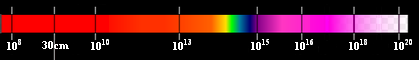 25
Ηλεκτρομαγνητικό φάσμα
Ηλεκτρομαγνητικό φάσμα
Για συστήματα μελανιών που σκληραίνουν με ακτινοβολία, οι αντίστοιχες περιοχές απορρόφησης είναι:
26
Ξήρανση με υπέρυθρη ακτινοβολία (IR)
Εξαιτίας της υπέρυθρης ακτινοβολίας (780 nm - 1 mm) τα άτομα μέσα στα μόρια δονούνται αλλά μόνο θερμαίνονται, καθώς η ενέργεια που απορροφάται είναι ανεπαρκής για να τα διασπάσει οπότε, ο μηχανισμός ξήρανσης με IR θεωρείται φυσικός και όχι χημικός. 
Η εξήγηση είναι ότι η θερμότητα που απορροφάται ελαττώνει το ιξώδες των μελανιών, οπότε επιταχύνει την απορρόφησή τους από το πορώδες υπόστρωμα του εντύπου. Ταυτόχρονα όμως μπορεί να αυξηθεί και η ταχύτητα του οξειδωτικού πολυμερισμού.
27
Μικροκύματα
Τα μικροκύματα είναι ηλεκτρομαγνητικά κύματα με μήκος κύματος από 1 mm μέχρι 1 m, οπότε όπως φαίνεται και από την εξίσωση του Planck είναι χαμηλότερης ενέργειας από το ορατό φως. 
Τα μικροκύματα αντιδρούν με τα υλικά με το ηλεκτρικό πεδίο που προκαλεί παλμικές δονήσεις σε πολικά μόρια (ανομοιόμορφα κατανεμημένο ηλεκτρικό φορτίο), οπότε η εναλλαγή της φοράς του πεδίου έχει σαν αποτέλεσμα την παλμική κίνηση των μορίων, προκαλείται τριβή των μορίων με συνέπεια την αύξηση της θερμοκρασίας τους.
28
Ξήρανση με μικροκύματα
Η θέρμανση των υλικών μπορεί να γίνει μόνο όταν αυτά διαθέτουν πολικά μόρια, άρα τα μικροκύματα μπορούν να στεγνώνουν τα μελάνια με βάση το νερό ή την αλκοόλη (θέρμανση - φυσικός τρόπος ξήρανσης). Αντίθετα δεν επηρεάζει τα μη πολικά συστήματα, όπως τα μελάνια offset και της υψιτυπίας, οπότε η σκλήρυνσή τους μπορεί να είναι ανεπαρκής. 
Με τον ίδιο τρόπο τα τρόφιμα θερμαίνονται και ψήνονται λόγω του νερού που περιέχουν, ενώ τα μη πολικά μόρια των δοχείων, όπως το γυαλί, παραμένουν ψυχρά.
29
Υπεριώδης ακτινοβολία
Υπάρχουν διάφοροι τύποι πηγών UV που αντιστοιχούν στις ακόλουθες περιοχές του φάσματος υπεριώδους ακτινοβολίας: 
UV-A: Αυτή η ακτινοβολία κυμαίνεται στο κενό στα 315 - 400 nm. Είναι το πιο ακίνδυνο είδος.
UV-B: Αυτή η ακτινοβολία κυμαίνεται στο κενό στα 280 - 315 nm. Αυτή προκαλεί το μαύρισμα, αλλά μπορεί να γίνει επικίνδυνη.
UV-Γ: Αυτή η ακτινοβολία κυμαίνεται στο κενό στα 100 - 280 nm . Είναι το πιο επικίνδυνο είδος της υπεριώδους ακτινοβολίας, καθώς με αυτήν προκαλούνται μεταλλάξεις.
30
Ξήρανση με υπεριώδη ακτινοβολία
Η ενέργεια που έχουν αυτές οι μεγάλες συχνότητες είναι ικανή να διεγείρει ηλεκτρόνια μορίων σε οργανικές ενώσεις που διαθέτουν κατάλληλα συστήματα ακόρεστων δεσμών, με αποτέλεσμα τη δημιουργία ελευθέρων ριζών μεγάλης δραστικότητας. 
Τότε με την παρουσία ενός φωτοεκκινητή συντελούνται φωτοχημικές αντιδράσεις που είναι πολύ γρήγορες και οδηγούν στιγμιαία σε πολυμερισμό του φορέα των μελανιών (δημιουργία πολυμερών τρισδιάστατης δομής), οπότε το μελάνι σκληραίνει.
31
Συστατικά μελανιών UV
Τα συνδετικά συστατικά των μελανιών αποτελούνται από μονομερή ακρυλικών ή μεθακρυλικών εστέρων μαζί με τροποποιημένα ολιγομερή συνθετικά όπως πολυεστέρες, ουρεθάνες ή εποξειδικές ρητίνες. 
Οι φωτοεκκινητές (πρόσθετα) είναι συνήθως κατάλληλα οργανικά υπεροξείδια.
32
Μελάνια UV και περιβάλλον
Μολονότι υπάρχουν στοιχεία σχετικά με την τοξικότητα ορισμένων πρώτων υλών, τα μελάνια που ξηραίνονται με UV θεωρούνται φιλικά στο περιβάλλον, επειδή δεν περιέχουν πτητικές οργανικές ενώσεις (VOCS). Το φιλμ του μελανιού που σκληραίνει πλήρως είναι αδρανές και μη τοξικό. 
Τα μελάνια που ξηραίνονται με UV βρίσκουν εφαρμογή στην εκτύπωση μη απορροφητικών επιφανειών όπως μετάλλων και πλαστικών.
33
Πλεονεκτήματα μελανιών UV
Τα εκτυπωμένα έντυπα βγαίνουν στεγνά και μπορούν να διπλωθούν αμέσως. 
Δεν υπάρχει ανάγκη ψεκασμού αντί -set οff που δημιουργεί προβλήματα από την αιωρούμενη σκόνη, το κόστος και την επίδραση στην εκτύπωση βερνικιού αργότερα.
Επειδή δεν περιέχουν διαλύτες, δεν εκλύουν VOCs. Αυτό είναι ιδιαίτερα σημαντικό στην περίπτωση μελανιών φλεξογραφίας και βαθυτυπίας. 
Δεν υπάρχει ανάγκη εγκαταστάσεων ξήρανσης, όπως φούρνων και συστημάτων θερμού αέρα.
34
Ακτινοβολία ηλεκτρονικής δέσμης
Η ακτινοβολία ηλεκτρονικής δέσμης αποτελείται από δέσμη ηλεκτρονίων μεγάλης ταχύτητας. 
Τα ηλεκτρόνια αυτά διαθέτουν αρκετά μεγάλη ενέργεια για να δημιουργήσει ελεύθερες ρίζες από τα συγκρουόμενα μόρια του συνδετικού και έτσι δεν χρειάζεται φωτοεκκινητής ούτε άλλη μετεκτυπωτική κατεργασία. Η σκλήρυνση των μελανιών είναι ακαριαία.
35
Ξήρανση με ηλεκτρονική δέσμη
Οι μονάδες ξήρανσης με ηλεκτρονική δέσμη περιλαμβάνουν ένα πολλαπλό «ηλεκτρονικό κανόνι» σε ευθεία γραμμή κατά πλάτος της εκτυπωμένης επιφάνειας που πρέπει να στεγνώσει, πάνω στην οποία κατευθύνεται η ηλεκτρονική δέσμη που παράγεται.
Στην περίπτωση αυτή, τα μελάνια είναι πολύ ακριβά και συνήθως χρησιμοποιούνται σε μεγάλους εκτυπωτές με ρολό χαρτιού. 
Το υψηλό κόστος της μονάδας και ο κίνδυνος δημιουργίας ακτίνων Χ περιορίζουν τη χρήση της εφαρμογής  αυτής.
36
Η αρχή της λειτουργίας ηλεκτρονικής δέσμης
Κανόνι ηλεκτρονίων
Ηλεκτρική κουρτίνα
Στεγνό μελάνι
Υγρό μελάνι
37
Μηχανισμοί χημικής ξήρανσης
Οι μηχανισμοί της χημικής ξήρανσης μπορούν να ταξινομηθούν στους μηχανισμούς με οξειδωτικό πολυμερισμό, με ακτινοβολία (υπεριώδη ακτινοβολία – UV, ηλεκτρονική δέσμη - ΕΒ), και στα συστήματα δύο συστατικών, που βασίζονται στις χημικές αντιδράσεις μεταξύ τους.
38
Ξήρανση με οξειδωτικό πολυμερισμό
Σε αυτή την περίπτωση, τα ξηραινόμενα έλαια (λινέλαιο, έλαιο κινεζοδένδρου κλπ) σχηματίζουν έναν σκληρό υμένα λόγω πολυμερισμού με αυτοοξείδωση. 
Η διαδικασία είναι αρκετά πολύπλοκη (αντίδραση πολυμερισμού ελευθέρων ριζών που προέρχονται από ακόρεστα λιπαρά οξέα μεγάλου μήκους ανθρακικής αλυσίδας και που δεσμεύουν οξυγόνο). 
Ο μηχανισμός περιλαμβάνει τα τυπικά στάδια της εκκίνησης, της εξέλιξης και της περάτωσης του πολυμερισμού, με την συμμετοχή του ατμοσφαιρικού οξυγόνου.
39
Στέγνωμα του μελανιού με οξειδωτικό πολυμερισμό
Οξυγόνο
Στεγνωτικό (καταλύτης)
40
Συστήματα δύο συστατικών
Λέγονται έτσι, γιατί ο πολυμερισμός γίνεται με την ανάμειξη ενός καταλύτη (εκκινητή) με μια προπολυμερισμένη ρητίνη ή κάποιο μονομερές στον αγωγό του μελανιού. 
Η διαδικασία της σκλήρυνσης αρχίζει μόλις τα υλικά έρθουν σε επαφή, οπότε το μελάνι έχει περιορισμένο χρόνο ζωής στον αγωγό τροφοδοσίας του πριν σκληρυνθεί. 
Βρίσκουν εφαρμογή στην εκτύπωση βερνικιών για επικάλυψη εντύπων που εκτυπώθηκαν με την μέθοδο της βαθυτυπίας και της φλεξογραφίας.
41
Βιβλιογραφία
Σημειώσεις για το θεωρητικό μάθημα «Μελάνια», Στ. Θεοχάρη, Σ.Γ.Τ.Κ.Σ., ΤΕΙ Αθήνας, 2008.
Μελάνια και καλυπτικά εκτυπώσεων, Thompson, B, Εκδ. ΙΩΝ, 1998. 
Μελάνια Εκτυπώσεων, Todd R., Εκδ. ΙΩΝ, 1999.
Σημειώσεις Μελάνια – Φωτοευαπαθείς ενώσεις, Π. Παπαδάκου, ΤΕΙ Αθήνας, 2007.
Χημεία και Τεχνολογία του Χρώματος, Ε. Τσατσαρώνη – Ι. Ελευθεριάδης, Εκδ. Γαρταγάνη, Θεσ/κη, 2013.
The Printing Ink Manual, Leach RH, Pierce RJ, 5th Ed. Springer, 2007.
Colour Chemistry, Zollinger, H, VCH, 1991 .
Προστασία από τη διάβρωση – Χρώματα και βερνίκια, Ειρ. Τσαγκαράκη – Καπλάνογλου, ΟΕΔΒ, 1985.
42
Τέλος Ενότητας
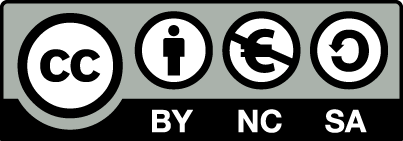 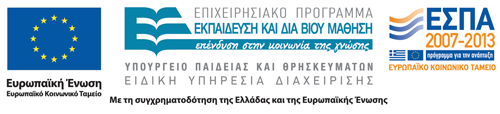 Σημειώματα
Σημείωμα Αναφοράς
Copyright Τεχνολογικό Εκπαιδευτικό Ίδρυμα Αθήνας, Σταματίνα Θεοχάρη 2014. Σταματίνα Θεοχάρη. «Μελάνια και επικαλυπτικά (Θ). Ενότητα 5: Μέθοδοι και μηχανισμοί ξήρανσης φορέων μελανιών». Έκδοση: 1.0. Αθήνα 2014. Διαθέσιμο από τη δικτυακή διεύθυνση: ocp.teiath.gr.
Σημείωμα Αδειοδότησης
Το παρόν υλικό διατίθεται με τους όρους της άδειας χρήσης Creative Commons Αναφορά, Μη Εμπορική Χρήση Παρόμοια Διανομή 4.0 [1] ή μεταγενέστερη, Διεθνής Έκδοση.   Εξαιρούνται τα αυτοτελή έργα τρίτων π.χ. φωτογραφίες, διαγράμματα κ.λ.π., τα οποία εμπεριέχονται σε αυτό. Οι όροι χρήσης των έργων τρίτων επεξηγούνται στη διαφάνεια  «Επεξήγηση όρων χρήσης έργων τρίτων». 
Τα έργα για τα οποία έχει ζητηθεί άδεια  αναφέρονται στο «Σημείωμα  Χρήσης Έργων Τρίτων».
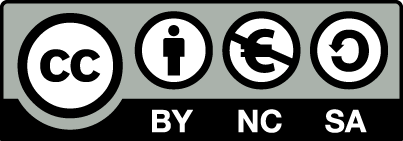 [1] http://creativecommons.org/licenses/by-nc-sa/4.0/ 
Ως Μη Εμπορική ορίζεται η χρήση:
που δεν περιλαμβάνει άμεσο ή έμμεσο οικονομικό όφελος από την χρήση του έργου, για το διανομέα του έργου και αδειοδόχο
που δεν περιλαμβάνει οικονομική συναλλαγή ως προϋπόθεση για τη χρήση ή πρόσβαση στο έργο
που δεν προσπορίζει στο διανομέα του έργου και αδειοδόχο έμμεσο οικονομικό όφελος (π.χ. διαφημίσεις) από την προβολή του έργου σε διαδικτυακό τόπο
Ο δικαιούχος μπορεί να παρέχει στον αδειοδόχο ξεχωριστή άδεια να χρησιμοποιεί το έργο για εμπορική χρήση, εφόσον αυτό του ζητηθεί.
Επεξήγηση όρων χρήσης έργων τρίτων
Δεν επιτρέπεται η επαναχρησιμοποίηση του έργου, παρά μόνο εάν ζητηθεί εκ νέου άδεια από το δημιουργό.
©
διαθέσιμο με άδεια CC-BY
Επιτρέπεται η επαναχρησιμοποίηση του έργου και η δημιουργία παραγώγων αυτού με απλή αναφορά του δημιουργού.
διαθέσιμο με άδεια CC-BY-SA
Επιτρέπεται η επαναχρησιμοποίηση του έργου με αναφορά του δημιουργού, και διάθεση του έργου ή του παράγωγου αυτού με την ίδια άδεια.
διαθέσιμο με άδεια CC-BY-ND
Επιτρέπεται η επαναχρησιμοποίηση του έργου με αναφορά του δημιουργού. 
Δεν επιτρέπεται η δημιουργία παραγώγων του έργου.
διαθέσιμο με άδεια CC-BY-NC
Επιτρέπεται η επαναχρησιμοποίηση του έργου με αναφορά του δημιουργού. 
Δεν επιτρέπεται η εμπορική χρήση του έργου.
Επιτρέπεται η επαναχρησιμοποίηση του έργου με αναφορά του δημιουργού
και διάθεση του έργου ή του παράγωγου αυτού με την ίδια άδεια.
Δεν επιτρέπεται η εμπορική χρήση του έργου.
διαθέσιμο με άδεια CC-BY-NC-SA
διαθέσιμο με άδεια CC-BY-NC-ND
Επιτρέπεται η επαναχρησιμοποίηση του έργου με αναφορά του δημιουργού.
Δεν επιτρέπεται η εμπορική χρήση του έργου και η δημιουργία παραγώγων του.
διαθέσιμο με άδεια 
CC0 Public Domain
Επιτρέπεται η επαναχρησιμοποίηση του έργου, η δημιουργία παραγώγων αυτού και η εμπορική του χρήση, χωρίς αναφορά του δημιουργού.
Επιτρέπεται η επαναχρησιμοποίηση του έργου, η δημιουργία παραγώγων αυτού και η εμπορική του χρήση, χωρίς αναφορά του δημιουργού.
διαθέσιμο ως κοινό κτήμα
χωρίς σήμανση
Συνήθως δεν επιτρέπεται η επαναχρησιμοποίηση του έργου.
Διατήρηση Σημειωμάτων
Οποιαδήποτε αναπαραγωγή ή διασκευή του υλικού θα πρέπει να συμπεριλαμβάνει:
το Σημείωμα Αναφοράς
το Σημείωμα Αδειοδότησης
τη δήλωση Διατήρησης Σημειωμάτων
το Σημείωμα Χρήσης Έργων Τρίτων (εφόσον υπάρχει)
μαζί με τους συνοδευόμενους υπερσυνδέσμους.
Χρηματοδότηση
Το παρόν εκπαιδευτικό υλικό έχει αναπτυχθεί στo πλαίσιo του εκπαιδευτικού έργου του διδάσκοντα.
Το έργο «Ανοικτά Ακαδημαϊκά Μαθήματα στο ΤΕΙ Αθηνών» έχει χρηματοδοτήσει μόνο την αναδιαμόρφωση του εκπαιδευτικού υλικού. 
Το έργο υλοποιείται στο πλαίσιο του Επιχειρησιακού Προγράμματος «Εκπαίδευση και Δια Βίου Μάθηση» και συγχρηματοδοτείται από την Ευρωπαϊκή Ένωση (Ευρωπαϊκό Κοινωνικό Ταμείο) και από εθνικούς πόρους.
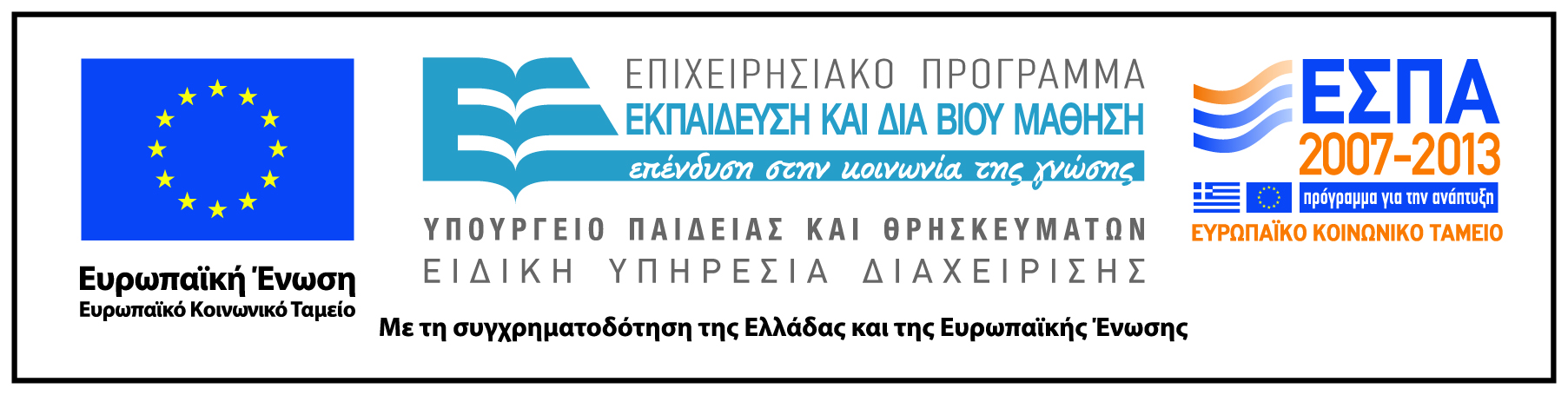